Regular Expressions in Unix/Linux/Cygwin

CS 162 – UC-Irvine
Some slides from Reva Freedman, Marty Stepp, Jessica Miller, and Ruth Anderson
Regular Expression (RE) Formal Definition
Basis:
single character, a, is an RE, signifying language {a}.
e is an RE, signifying language {e}
∅ is an RE, signifying language ∅
If E1 and E2 are REs, then E1|E2 is an RE, signifying L(E1) U L(E2)
If E1 and E2 are REs, then E1E2 is an RE, signifying L(E1) L(E2), that is, concatenation
If E is an RE, then E* is an RE, signifying L(E)*, that is, Kleene closure, which is the concatenation of 0 or more strings from L(E).
Precedence is the the order of Kleene closure (highest), concatenation, and union (lowest)
Parentheses can be used for grouping and don’t count as characters.
2
egrep and regexes
egrep "[0-9]{3}-[0-9]{3}-[0-9]{4}" contact.html

egrep searches for a regular expression pattern in a file (or group of files)
grep uses “basic” regular expressions instead of “extended”
extended has some minor differences and additional metacharacters
-i option before regex signifies a case-insensitive match
egrep -i "mart" matches "Marty S", "smartie", "WALMART", ...
Metacharacters
any non-metacharacter matches itself
4
more Metacharacters
5
Wildcards and anchors
.  (a dot) matches any character except \n
".oo.y" matches "Doocy",  "goofy", "LooPy", ...
use \. to literally match a dot . character

	^ matches the beginning of a line;  $ the end
"^fi$" matches lines that consist entirely of fi

	\< demands that pattern is the beginning of a word;\> demands that pattern is the end of a word
"\<for\>" matches lines that contain the word "for“
Words are made up of letters, digits and _ (underscore)
[Speaker Notes: Answer:





egrep "\<C\>" ideas.txt
egrep "^ACT|^Scene" hamlet.txt]
Special characters
| means OR
"abc|def|g" matches lines with  "abc", "def", or "g"
precedence of ^(Subject|Date)  vs.   ^Subject|Date:
There's no AND symbol. 

	() are for grouping
"(Homer|Marge) Simpson" matches lines containing "Homer Simpson" or "Marge Simpson"

	\ starts an escape sequence
many characters must be escaped to match them:  / \ $ . [ ] ( ) ^ * + ?
"\.\\n" matches lines containing ".\n"
Quantifiers:  * + ?
*  means 0 or more occurrences 
"abc*" matches "ab", "abc", "abcc", "abccc", ... 
"a(bc)*" matches "a", "abc", "abcbc", "abcbcbc", ... 
"a.*a" matches "aa", "aba", "a8qa", "a!?_a", ... 

	+  means 1 or more occurrences 
"a(bc)+" matches "abc", "abcbc", "abcbcbc", ... 
"Goo+gle" matches "Google", "Gooogle", "Goooogle", ... 

	?  means 0 or 1 occurrences 
"Martina?" matches lines with "Martin" or "Martina"
"Dan(iel)?" matches lines with "Dan" or "Daniel"
[Speaker Notes: Answer:





egrep "\^_*\^" chat.txt]
More quantifiers
{min,max} means between min and max occurrences
"a(bc){2,4}" matches "abcbc", "abcbcbc", or "abcbcbcbc" 

min or max may be omitted to specify any number 
"{2,}"  means 2 or more
"{,6}"  means up to 6
"{3}"   means exactly 3
Character sets
[ ] group characters into a character set; will match any single character from the set 
"[bcd]art" matches strings containing "bart", "cart", and "dart" 
equivalent to "(b|c|d)art" but shorter 

inside [ ], most modifier keys act as normal characters 
"what[.!*?]*"  matches "what", "what.", "what!", "what?**!", ...
[Speaker Notes: Answer:





egrep "[ABCDF][+\-]?" 143.txt]
Character ranges
inside a character set, specify a range of characters with - 
"[a-z]" matches any lowercase letter 
"[a-zA-Z0-9]" matches any lower- or uppercase letter or digit 

an initial ^ inside a character set negates it 
"[^abcd]" matches any character other than a, b, c, or d 

inside a character set, - can sometimes be tricky to match
Try escaping it (use \) or place it last in the brackets
"[+\-]?[0-9]+" matches optional + or -, followed by  one digit
[Speaker Notes: Answer:




egrep "[0-9]{3}-[0-9]{3}-[0-9]{4}" contact.html]
POSIX Character Sets
POSIX added newer, portable ways to describe character sets:










Note that some people use [[:alpha:]] as a notation, but the outer '[...]' specifies a character set.
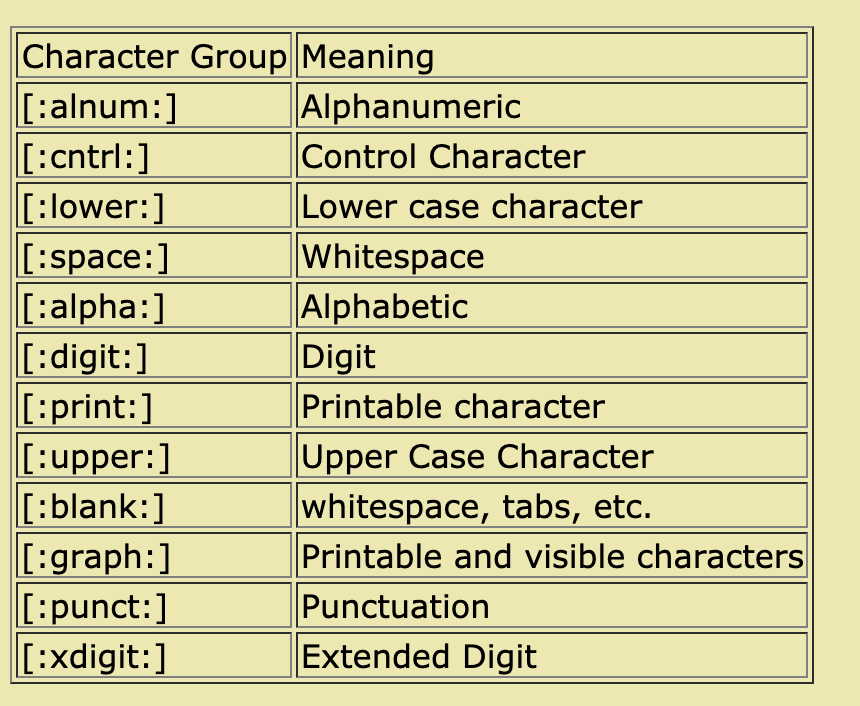 12
Anchors
Anchors tell where the next character in the pattern must
be located in the text data.
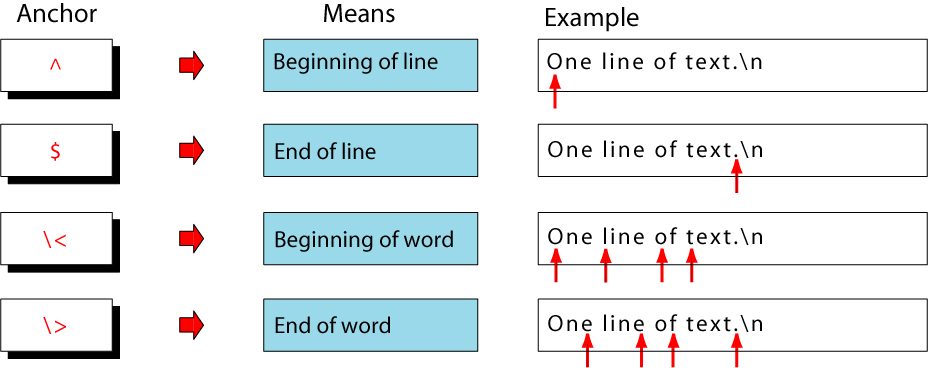 13
Concatenation Operator
In a sequence operator, if a series of atoms are shown in 
a regular expression, there is no operator between them.
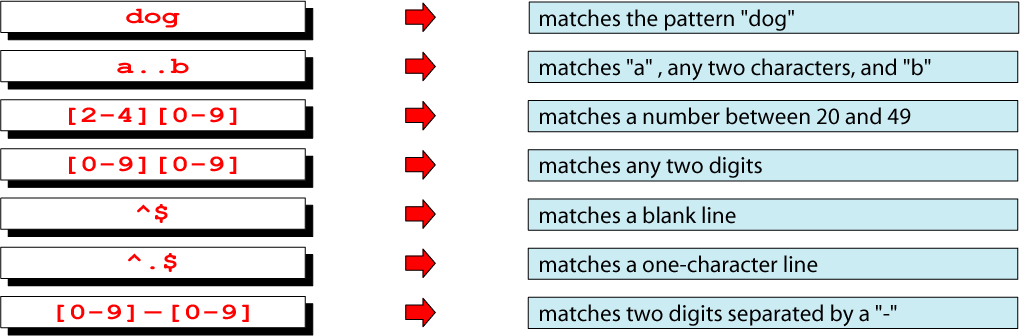 14
Alternation Operator: | or \|
operator (| or  \| ) is used to define one 
or more alternatives
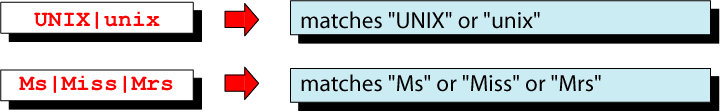 Note: depends on whether using “egrep” or “grep”
15
Repetition Operator: {…} or \{…\}
The repetition operator specifies that the atom or expression immediately before the repetition may be
repeated.
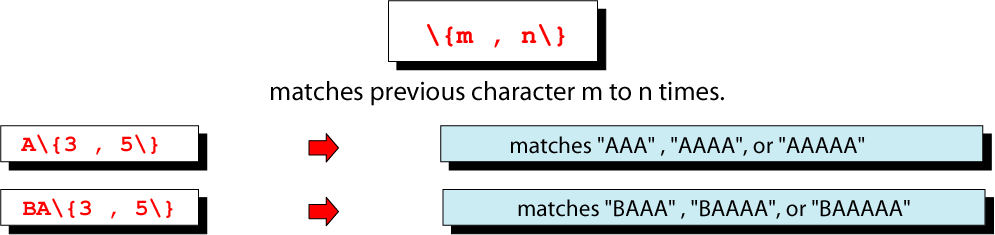 16
Basic Repetition Forms
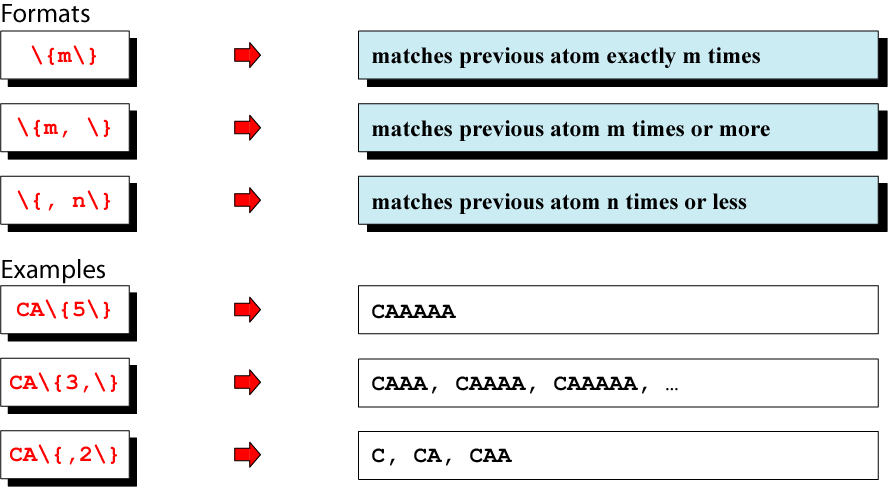 17
Short Form Repetition Operators: * + ?
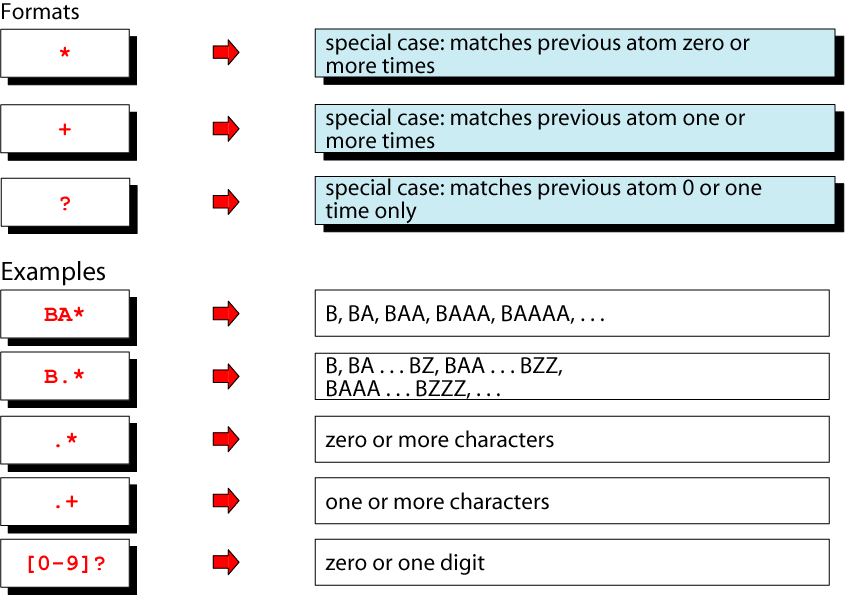 18
Group Operator
In the group operator, when a group of characters is
enclosed in parentheses, the next operator applies to the
whole group, not only the previous characters.
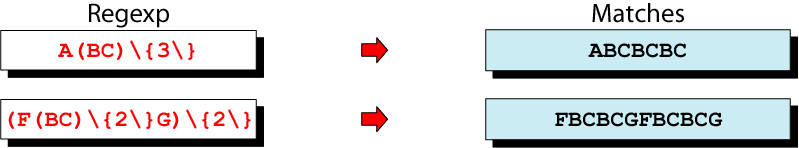 Note: depends on “egrep” or “grep”
- grep uses \( and \)
19
Grep detail and examples
grep is family of commands
grep     (global regular expression print)
		common version
egrep   (extended grep)
		understands extended REs
		(| + ? ( ) don’t need backslash)
fgrep    (fast grep)
		understands only fixed strings, i.e., is faster
20
Commonly used “grep” options:
21
Example: grep with pipe
% ls -l | grep '^d'
drwxr-xr-x   2 krush    csci         512 Feb  8 22:12 assignments
drwxr-xr-x   2 krush    csci         512 Feb  5 07:43 feb3
drwxr-xr-x   2 krush    csci         512 Feb  5 14:48 feb5
drwxr-xr-x   2 krush    csci         512 Dec 18 14:29 grades
drwxr-xr-x   2 krush    csci         512 Jan 18 13:41 jan13
drwxr-xr-x   2 krush    csci         512 Jan 18 13:17 jan15
drwxr-xr-x   2 krush    csci         512 Jan 18 13:43 jan20
drwxr-xr-x   2 krush    csci         512 Jan 24 19:37 jan22
drwxr-xr-x   4 krush    csci         512 Jan 30 17:00 jan27
drwxr-xr-x   2 krush    csci         512 Jan 29 15:03 jan29
% ls -l | grep -c '^d'
10
Pipe the output of the “ls –l” command to grep and list/select only directory entries.
Display the number of lines where the pattern was found.  This does not mean the number of occurrences of the pattern.
22
Example: grep with \< \>
% cat grep-datafile
northwest       NW      Charles Main            300000.00
western         WE      Sharon Gray             53000.89
southwest       SW      Lewis Dalsass           290000.73
southern        SO      Suan Chin               54500.10
southeast       SE      Patricia Hemenway       400000.00
eastern         EA      TB Savage               440500.45
northeast       NE      AM Main Jr.             57800.10
north           NO      Ann Stephens            455000.50
central         CT      KRush                   575500.70
Extra [A-Z]****[0-9]..$5.00
Print the line if it  contains the word  “north”.
% grep '\<north\>' grep-datafile
north           NO      Ann Stephens            455000.50
23
Example: grep with a\|b
% cat grep-datafile
northwest       NW      Charles Main            300000.00
western         WE      Sharon Gray             53000.89
southwest       SW      Lewis Dalsass           290000.73
southern        SO      Suan Chin               54500.10
southeast       SE      Patricia Hemenway       400000.00
eastern         EA      TB Savage               440500.45
northeast       NE      AM Main Jr.             57800.10
north           NO      Ann Stephens            455000.50
central         CT      KRush                   575500.70
Extra [A-Z]****[0-9]..$5.00
Print the lines that contain either the expression “NW” or the expression “EA”
% grep 'NW\|EA' grep-datafile
northwest       NW      Charles Main            300000.00
eastern         EA      TB Savage               440500.45
Note: egrep works with |
24
Example: egrep with +
% cat grep-datafile
northwest       NW      Charles Main            300000.00
western         WE      Sharon Gray             53000.89
southwest       SW      Lewis Dalsass           290000.73
southern        SO      Suan Chin               54500.10
southeast       SE      Patricia Hemenway       400000.00
eastern         EA      TB Savage               440500.45
northeast       NE      AM Main Jr.             57800.10
north           NO      Ann Stephens            455000.50
central         CT      KRush                   575500.70
Extra [A-Z]****[0-9]..$5.00
Print all lines containing one or more 3's.
% egrep '3+' grep-datafile
northwest       NW      Charles Main            300000.00
western         WE      Sharon Gray             53000.89
southwest       SW      Lewis Dalsass           290000.73
Note: grep works with \+
25
Example: egrep with RE: ?
% cat grep-datafile
northwest       NW      Charles Main            300000.00
western         WE      Sharon Gray             53000.89
southwest       SW      Lewis Dalsass           290000.73
southern        SO      Suan Chin               54500.10
southeast       SE      Patricia Hemenway       400000.00
eastern         EA      TB Savage               440500.45
northeast       NE      AM Main Jr.             57800.10
north           NO      Ann Stephens            455000.50
central         CT      KRush                   575500.70
Extra [A-Z]****[0-9]..$5.00
Print all lines containing a 2, followed by zero or one period, followed by a number.
% egrep '2\.?[0-9]' grep-datafile
southwest       SW      Lewis Dalsass           290000.73
Note: grep works with \?
26
Example: egrep with ( )
% cat grep-datafile
northwest       NW      Charles Main            300000.00
western         WE      Sharon Gray             53000.89
southwest       SW      Lewis Dalsass           290000.73
southern        SO      Suan Chin               54500.10
southeast       SE      Patricia Hemenway       400000.00
eastern         EA      TB Savage               440500.45
northeast       NE      AM Main Jr.             57800.10
north           NO      Ann Stephens            455000.50
central         CT      KRush                   575500.70
Extra [A-Z]****[0-9]..$5.00
Print all lines containing one or more consecutive occurrences of the pattern “no”.
% egrep '(no)+' grep-datafile
northwest       NW      Charles Main            300000.00
northeast       NE      AM Main Jr.             57800.10
north           NO      Ann Stephens            455000.50
Note: grep works with \( \) \+
27
Example: egrep with (a|b)
% cat grep-datafile
northwest       NW      Charles Main            300000.00
western         WE      Sharon Gray             53000.89
southwest       SW      Lewis Dalsass           290000.73
southern        SO      Suan Chin               54500.10
southeast       SE      Patricia Hemenway       400000.00
eastern         EA      TB Savage               440500.45
northeast       NE      AM Main Jr.             57800.10
north           NO      Ann Stephens            455000.50
central         CT      KRush                   575500.70
Extra [A-Z]****[0-9]..$5.00
Print all lines containing the uppercase letter “S”, followed by either “h” or “u”.
% egrep 'S(h|u)' grep-datafile
western         WE      Sharon Gray             53000.89
southern        SO      Suan Chin               54500.10
Note: grep works with \( \) \|
28
Example: fgrep
% cat grep-datafile
northwest       NW      Charles Main            300000.00
western         WE      Sharon Gray             53000.89
southwest       SW      Lewis Dalsass           290000.73
southern        SO      Suan Chin               54500.10
southeast       SE      Patricia Hemenway       400000.00
eastern         EA      TB Savage               440500.45
northeast       NE      AM Main Jr.             57800.10
north           NO      Ann Stephens            455000.50
central         CT      KRush                   575500.70
Extra [A-Z]****[0-9]..$5.00
Find all lines in the file containing the literal string “[A-Z]****[0-9]..$5.00”.  All characters are treated as themselves.  There are no special characters.
% fgrep '[A-Z]****[0-9]..$5.00' grep-datafile
Extra [A-Z]****[0-9]..$5.00
29
Example: Grep with ^
% cat grep-datafile
northwest       NW      Charles Main            300000.00
western         WE      Sharon Gray             53000.89
southwest       SW      Lewis Dalsass           290000.73
southern        SO      Suan Chin               54500.10
southeast       SE      Patricia Hemenway       400000.00
eastern         EA      TB Savage               440500.45
northeast       NE      AM Main Jr.             57800.10
north           NO      Ann Stephens            455000.50
central         CT      KRush                   575500.70
Extra [A-Z]****[0-9]..$5.00
Print all lines beginning with the letter n.
% grep '^n' grep-datafile
northwest       NW      Charles Main            300000.00
northeast       NE      AM Main Jr.             57800.10
north           NO      Ann Stephens            455000.50
30
Example: grep with $
% cat grep-datafile
northwest       NW      Charles Main            300000.00
western         WE      Sharon Gray             53000.89
southwest       SW      Lewis Dalsass           290000.73
southern        SO      Suan Chin               54500.10
southeast       SE      Patricia Hemenway       400000.00
eastern         EA      TB Savage               440500.45
northeast       NE      AM Main Jr.             57800.10
north           NO      Ann Stephens            455000.50
central         CT      KRush                   575500.70
Extra [A-Z]****[0-9]..$5.00
Print all lines ending with a period and exactly two zero numbers.
% grep '\.00$' grep-datafile
northwest       NW      Charles Main            300000.00
southeast       SE      Patricia Hemenway       400000.00
Extra [A-Z]****[0-9]..$5.00
31
Example: grep with \char
% cat grep-datafile
northwest       NW      Charles Main            300000.00
western         WE      Sharon Gray             53000.89
southwest       SW      Lewis Dalsass           290000.73
southern        SO      Suan Chin               54500.10
southeast       SE      Patricia Hemenway       400000.00
eastern         EA      TB Savage               440500.45
northeast       NE      AM Main Jr.             57800.10
north           NO      Ann Stephens            455000.50
central         CT      KRush                   575500.70
Extra [A-Z]****[0-9]..$5.00
Print all lines containing the number 5, followed by a literal period and any single character.
% grep '5\..' grep-datafile
Extra [A-Z]****[0-9]..$5.00
32
Example: grep with [ ]
% cat grep-datafile
northwest       NW      Charles Main            300000.00
western         WE      Sharon Gray             53000.89
southwest       SW      Lewis Dalsass           290000.73
southern        SO      Suan Chin               54500.10
southeast       SE      Patricia Hemenway       400000.00
eastern         EA      TB Savage               440500.45
northeast       NE      AM Main Jr.             57800.10
north           NO      Ann Stephens            455000.50
central         CT      KRush                   575500.70
Extra [A-Z]****[0-9]..$5.00
Print all lines beginning with either a “w” or an “e”.
% grep '^[we]' grep-datafile
western         WE      Sharon Gray             53000.89
eastern         EA      TB Savage               440500.45
33
Example: grep with [^]
% cat grep-datafile
northwest       NW      Charles Main            300000.00
western         WE      Sharon Gray             53000.89
southwest       SW      Lewis Dalsass           290000.73
southern        SO      Suan Chin               54500.10
southeast       SE      Patricia Hemenway       400000.00
eastern         EA      TB Savage               440500.45
northeast       NE      AM Main Jr.             57800.10
north           NO      Ann Stephens            455000.50
central         CT      KRush                   575500.70
Extra [A-Z]****[0-9]..$5.00
Print all lines ending with a period and exactly two non-zero numbers.
% grep '\.[^0][^0]$' grep-datafile
western         WE      Sharon Gray             53000.89
southwest       SW      Lewis Dalsass           290000.73
eastern         EA      TB Savage               440500.45
34
Example: grep with x\{m\}
% cat grep-datafile
northwest       NW      Charles Main            300000.00
western         WE      Sharon Gray             53000.89
southwest       SW      Lewis Dalsass           290000.73
southern        SO      Suan Chin               54500.10
southeast       SE      Patricia Hemenway       400000.00
eastern         EA      TB Savage               440500.45
northeast       NE      AM Main Jr.             57800.10
north           NO      Ann Stephens            455000.50
central         CT      KRush                   575500.70
Extra [A-Z]****[0-9]..$5.00
Print all lines where there are at least six consecutive numbers followed by a period.
% grep '[0-9]\{6\}\.' grep-datafile
northwest       NW      Charles Main            300000.00
southwest       SW      Lewis Dalsass           290000.73
southeast       SE      Patricia Hemenway       400000.00
eastern         EA      TB Savage               440500.45
north           NO      Ann Stephens            455000.50
central         CT      KRush                   575500.70
35
Example: grep with \<
% cat grep-datafile
northwest       NW      Charles Main            300000.00
western         WE      Sharon Gray             53000.89
southwest       SW      Lewis Dalsass           290000.73
southern        SO      Suan Chin               54500.10
southeast       SE      Patricia Hemenway       400000.00
eastern         EA      TB Savage               440500.45
northeast       NE      AM Main Jr.             57800.10
north           NO      Ann Stephens            455000.50
central         CT      KRush                   575500.70
Extra [A-Z]****[0-9]..$5.00
Print all lines containing a word starting with “north”.
% grep '\<north' grep-datafile
northwest       NW      Charles Main            300000.00
northeast       NE      AM Main Jr.             57800.10
north           NO      Ann Stephens            455000.50
36
Example: egrep with linux.words
/usr/share/dict % egrep -i '^x.*x$' linux.words
Xerox
xerox
xix
xx
xxx
xylanthrax
Print all words that begin and end with ‘x’.
37
Example: egrep with linux.words
/usr/share/dict % egrep '.*sex.*' linux.words | wc
    325     325    3564
Counts all words that have “sex” as a substring
Some of the 325 words:
Essexville
misexample
misexecute
misexecution
misexpectation
misexpend
misexpenditure
misexplain
misexplained
misexplanation
38
Example: egrep with linux.words
/usr/share/dict % egrep '.*b.*b.*b.*b.*' linux.words
Lists words that have at least 4 b’s in them
Some of the 25 words:
beerbibber
bibble-babble
blood-bedabbled
bubble-bow
bubblebow
bubbybush
bumblebomb
double-bubble
flibbertigibbet
flibbertigibbets
flibbertigibbety
gibble-gabble
gibblegabble
gibble-gabbler
gibblegabbler
hubble-bubble
39